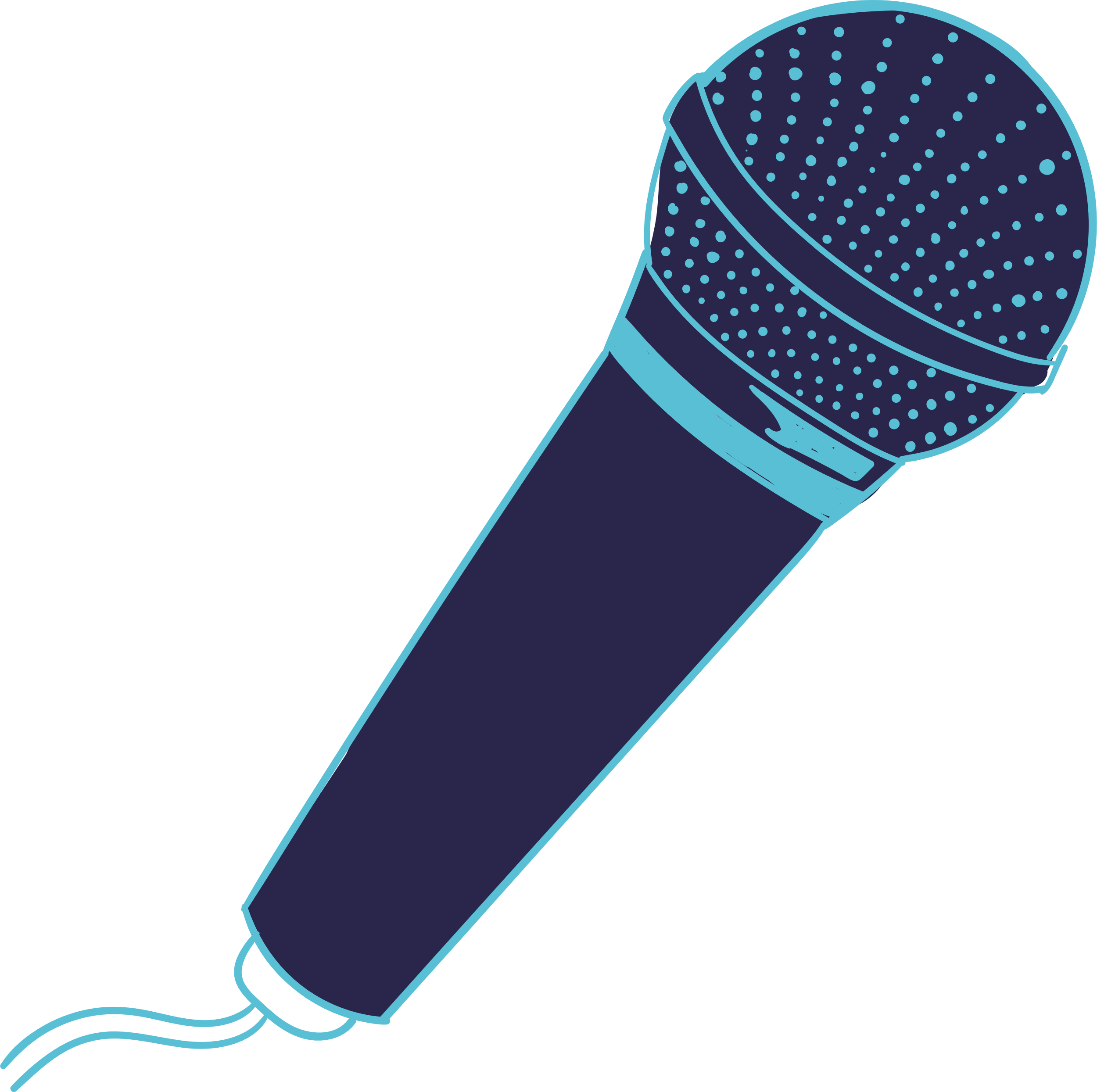 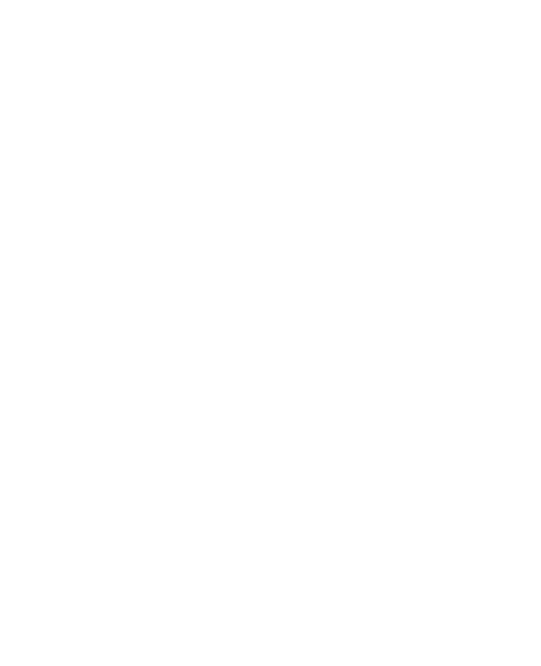 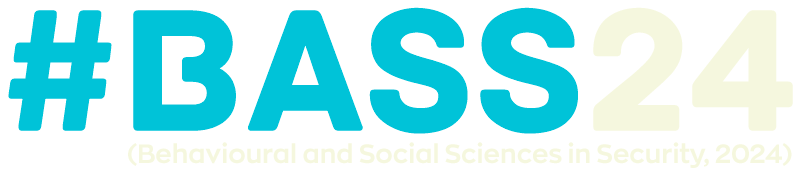 Presenter Name
Presentation Title
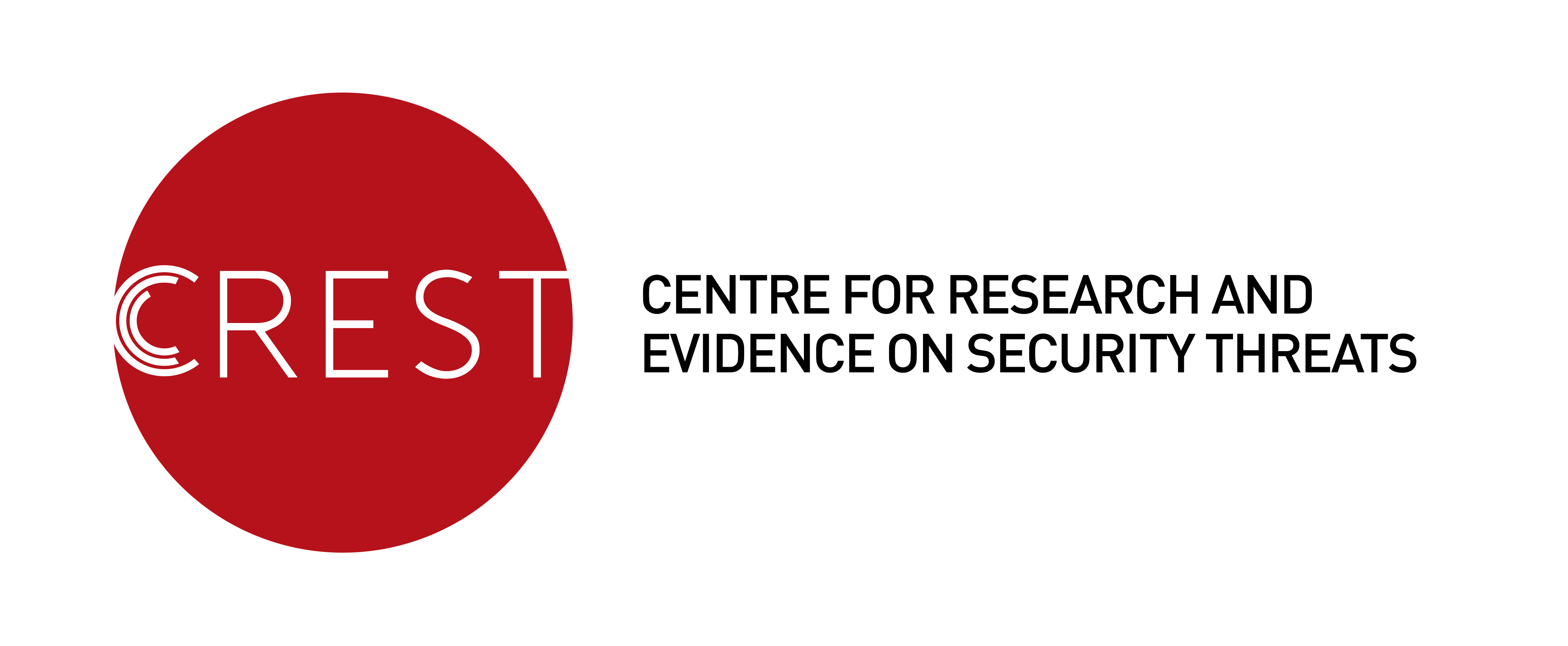 Institution logo goes here
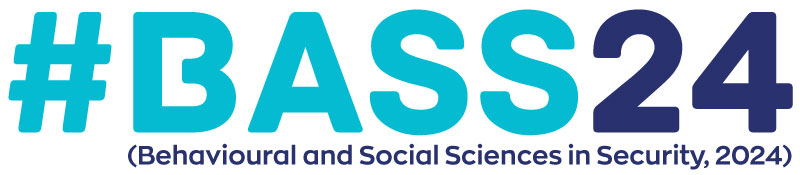 CREST-funded research should end with this slide. Add institution logo then delete this text.
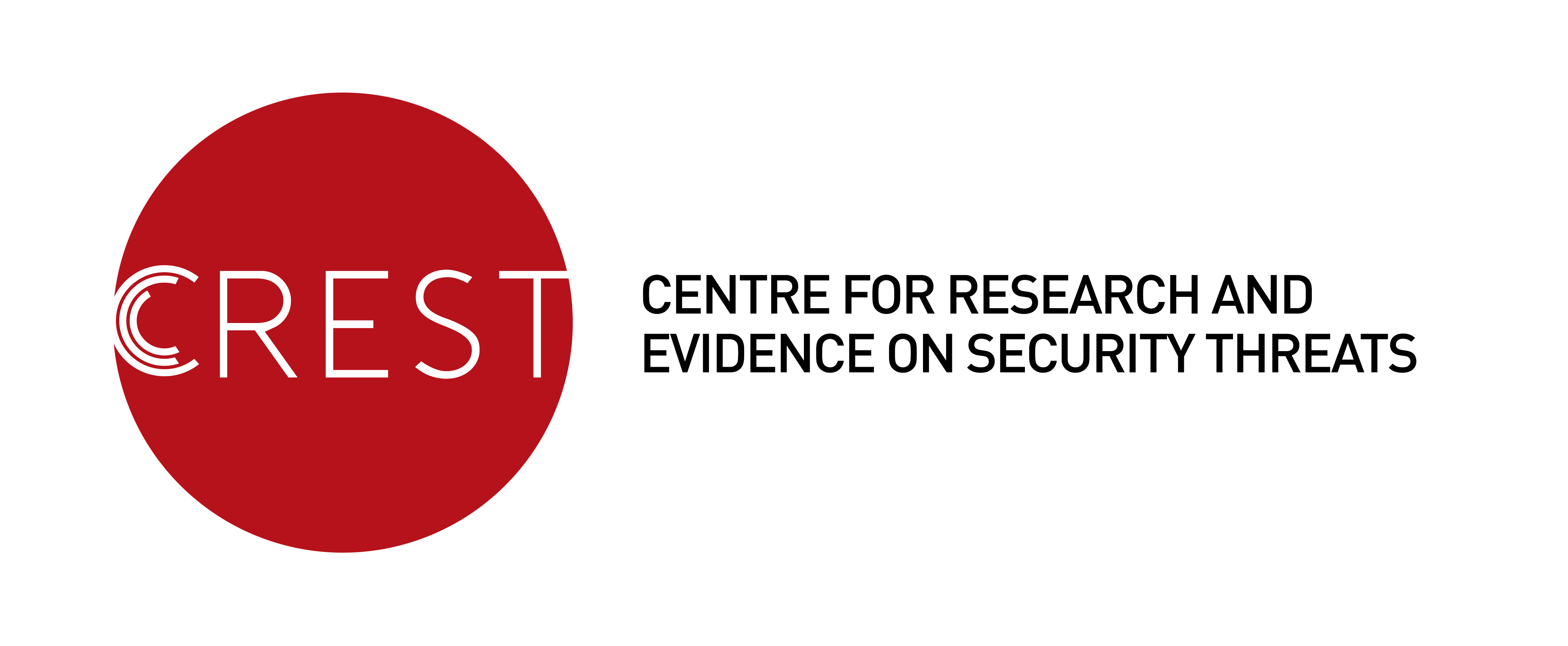 This research was funded by the Centre for Research and Evidence on Security Threats (CREST). CREST is funded by the UK’s Home Office and security and intelligence agencies to identify and produce social science that enhances their understanding of security threats and capacity to counter them. Its funding is administered by the Economic and Social Research Council (ESRC Award ES/V002775/1).
Institution logo goes here